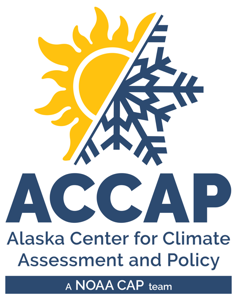 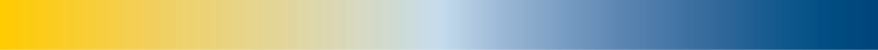 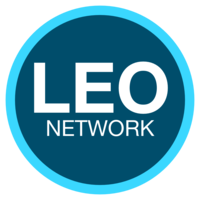 LEO Alaska WebinarWinter 2024-25 Climate Review  Spring 2025 Climate Outlook
Rick Thoman
Alaska and Arctic Climate Specialist
rthoman@alaska.edu
March 11, 2024
1
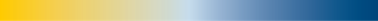 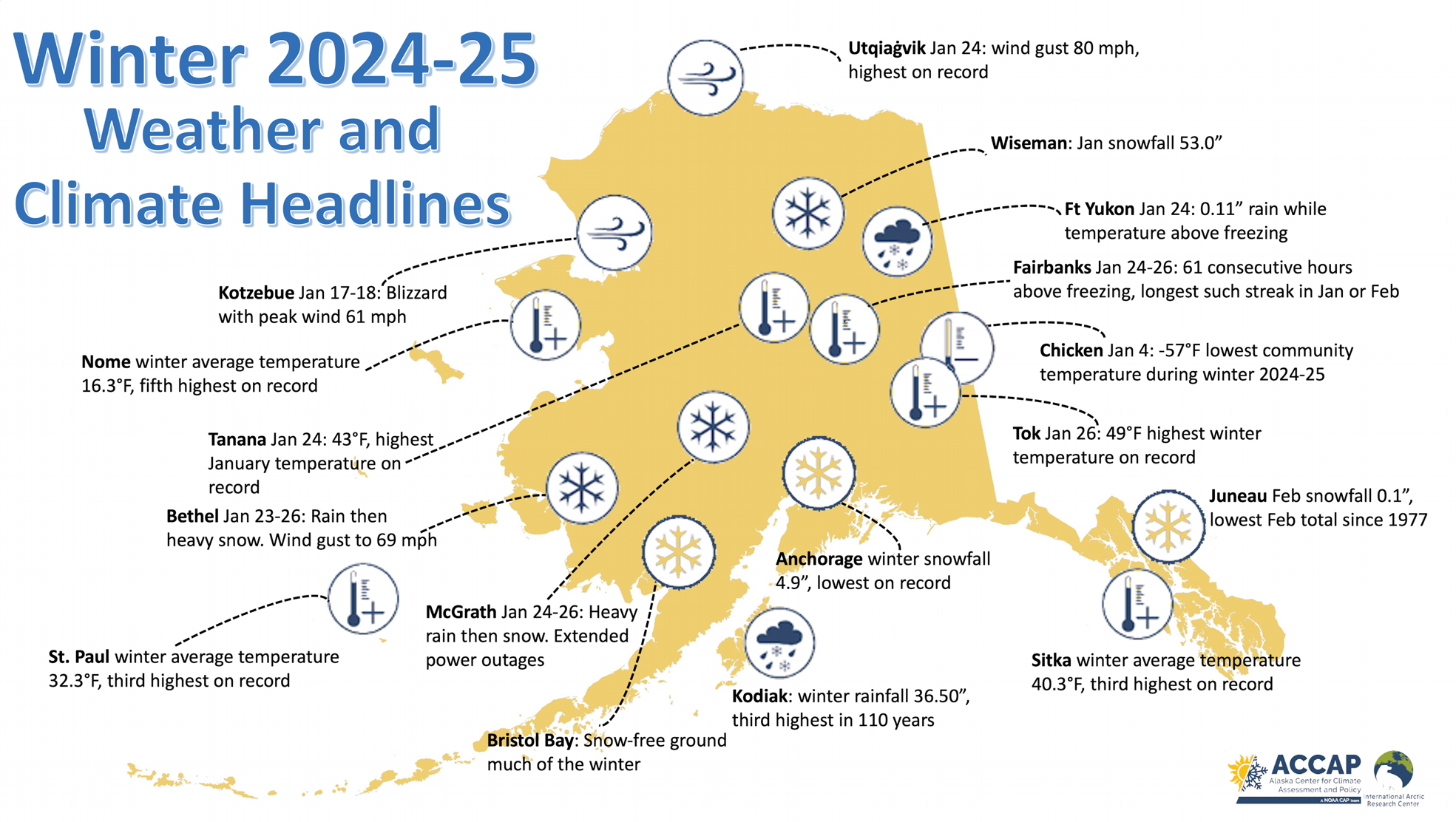 2
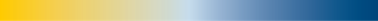 Alaska Daily Temperature Index
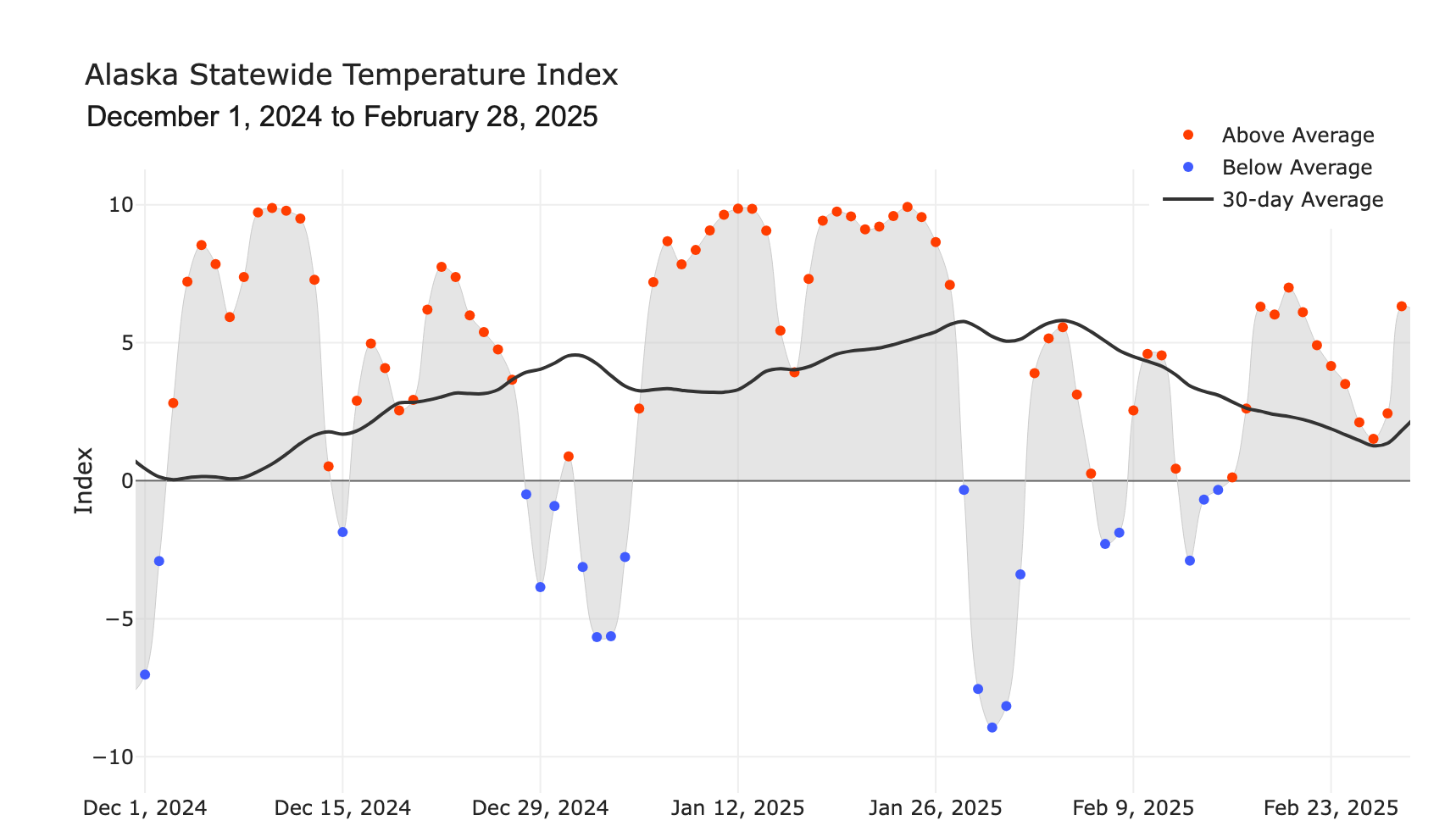 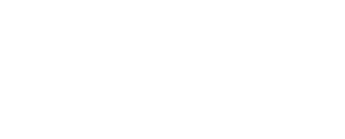 3
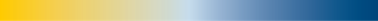 Winter 2024-25 Temperature and precipitation
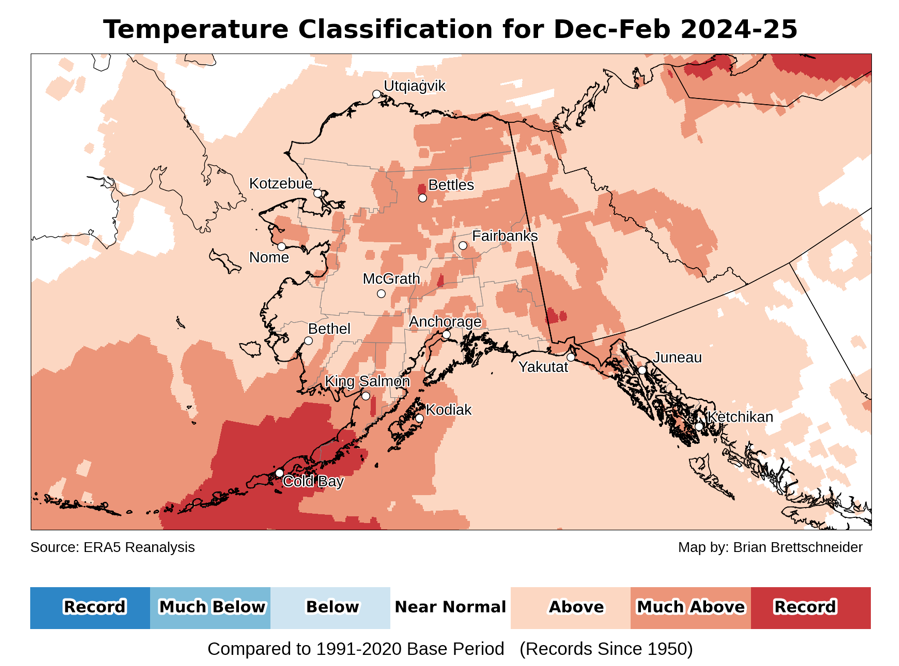 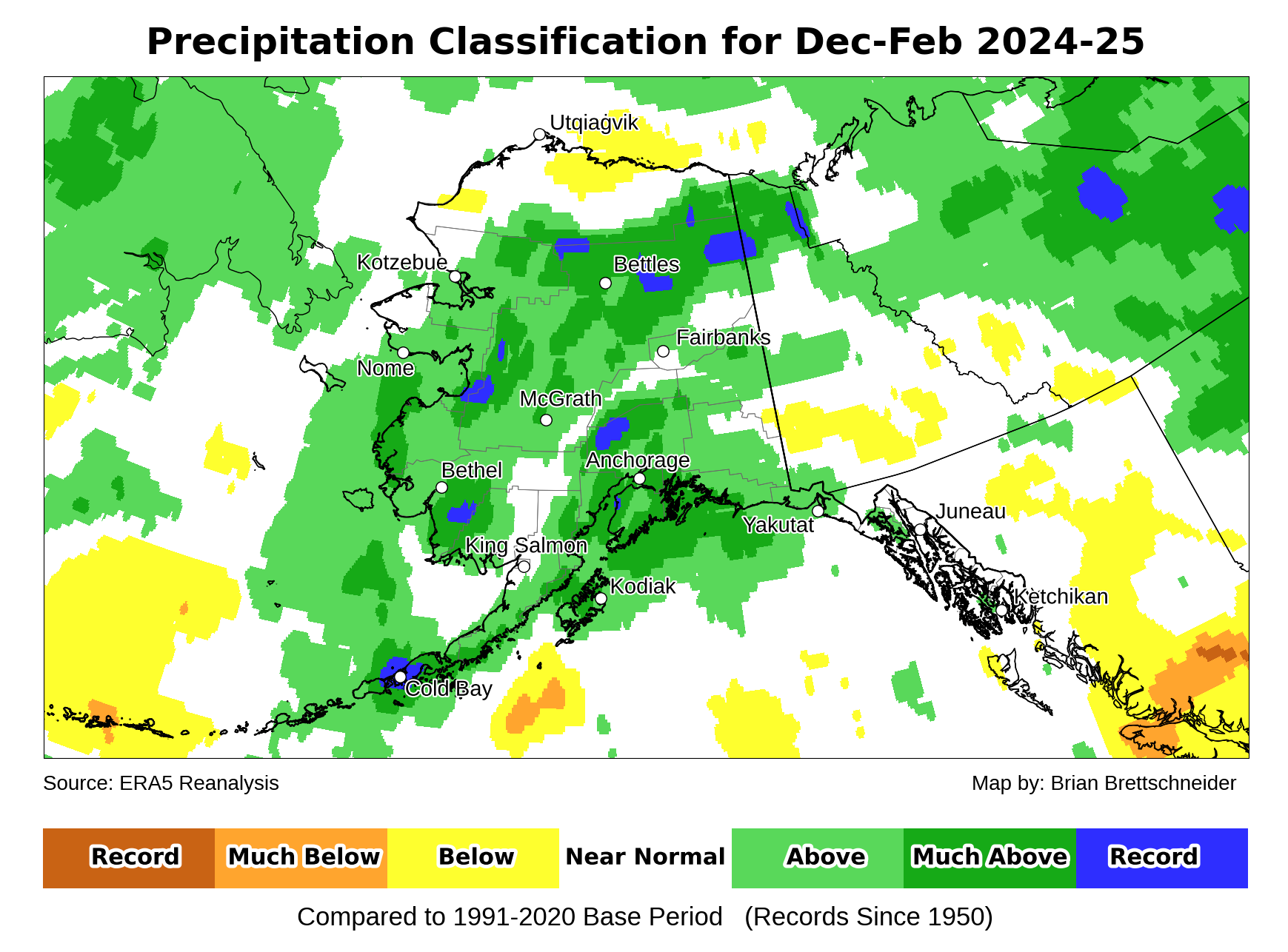 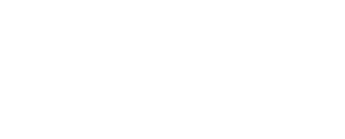 Data: ERA5 courtesy of EMCWF/Copernicus
1991-2020 Baseline
4
[Speaker Notes: AK Summer: 45% of Alaska land area temp above normal, first summer since 2014 with less than half of the state warmer than normal
YT Summer: 4th summer in a row 100% above normal
NWT Summer: 99% above normal but lowest since 2021

AK Summer: 83% of Alaska land area above normal precipitation. Highest since 1998]
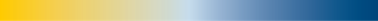 Winter 2024-25 temperatures
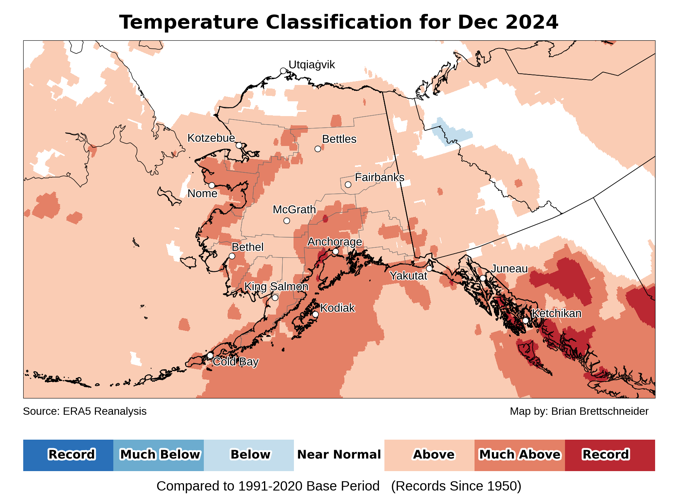 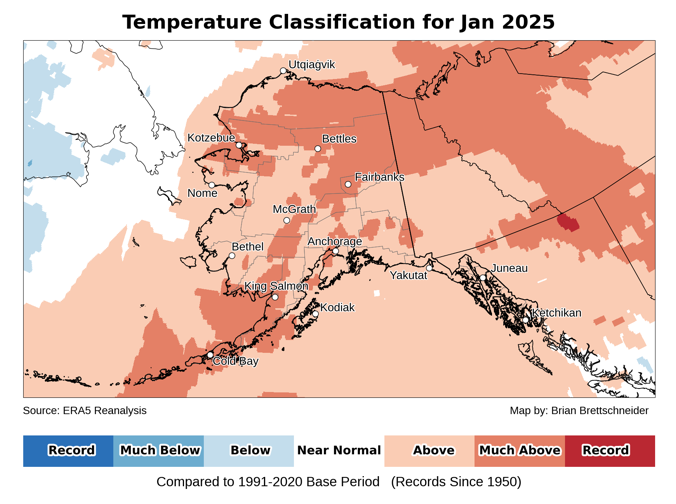 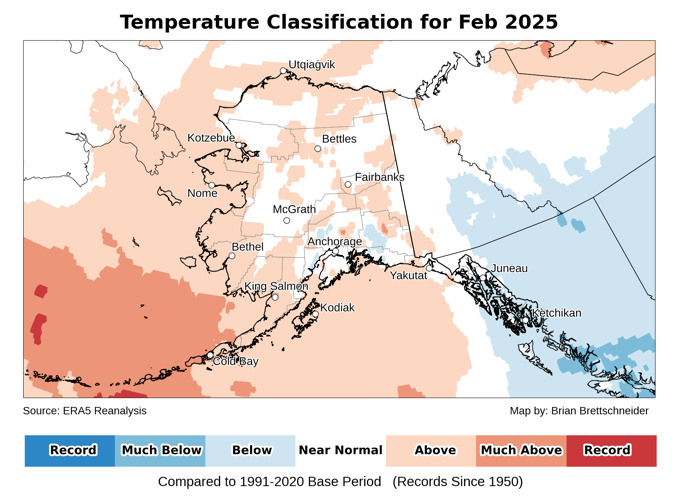 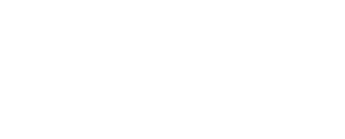 Data: ERA5 courtesy of EMCWF/Copernicus
1991-2020 Baseline
5
[Speaker Notes: AK Summer: 45% of Alaska land area temp above normal, first summer since 2014 with less than half of the state warmer than normal
YT Summer: 4th summer in a row 100% above normal
NWT Summer: 99% above normal but lowest since 2021

AK Summer: 83% of Alaska land area above normal precipitation. Highest since 1998]
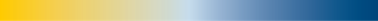 Winter 2024-25 precipitation
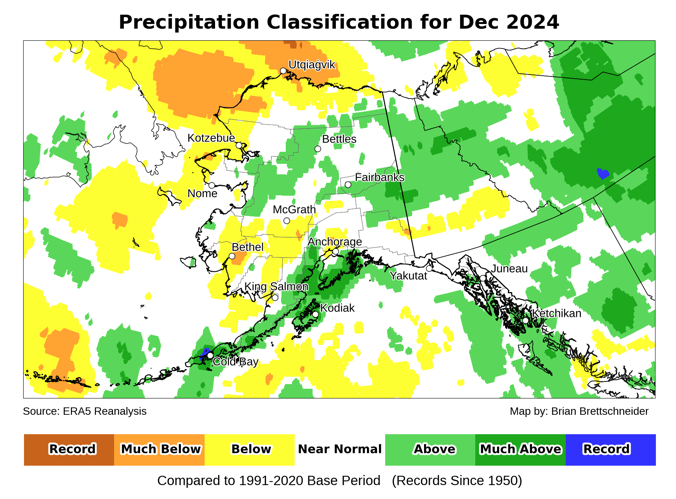 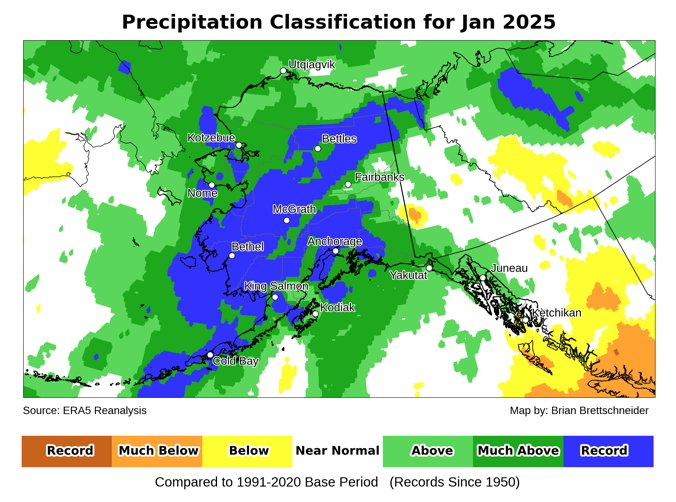 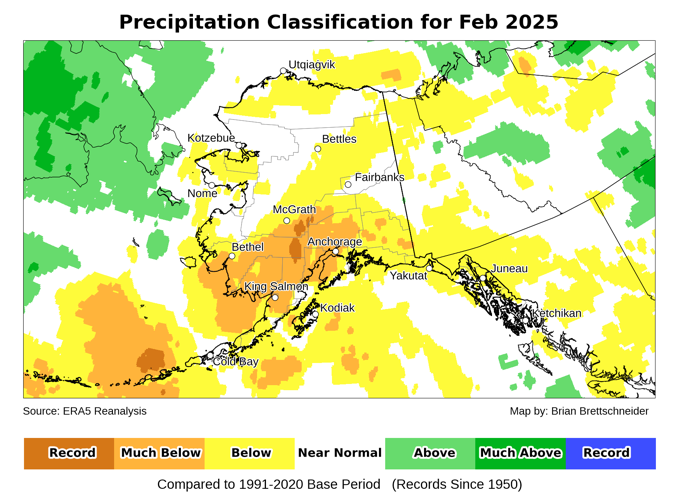 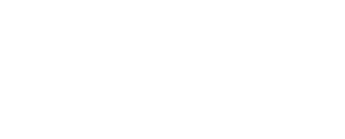 Data: ERA5 courtesy of EMCWF/Copernicus
1991-2020 Baseline
6
[Speaker Notes: AK Summer: 45% of Alaska land area temp above normal, first summer since 2014 with less than half of the state warmer than normal
YT Summer: 4th summer in a row 100% above normal
NWT Summer: 99% above normal but lowest since 2021

AK Summer: 83% of Alaska land area above normal precipitation. Highest since 1998]
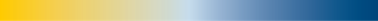 January-February 2025 winds
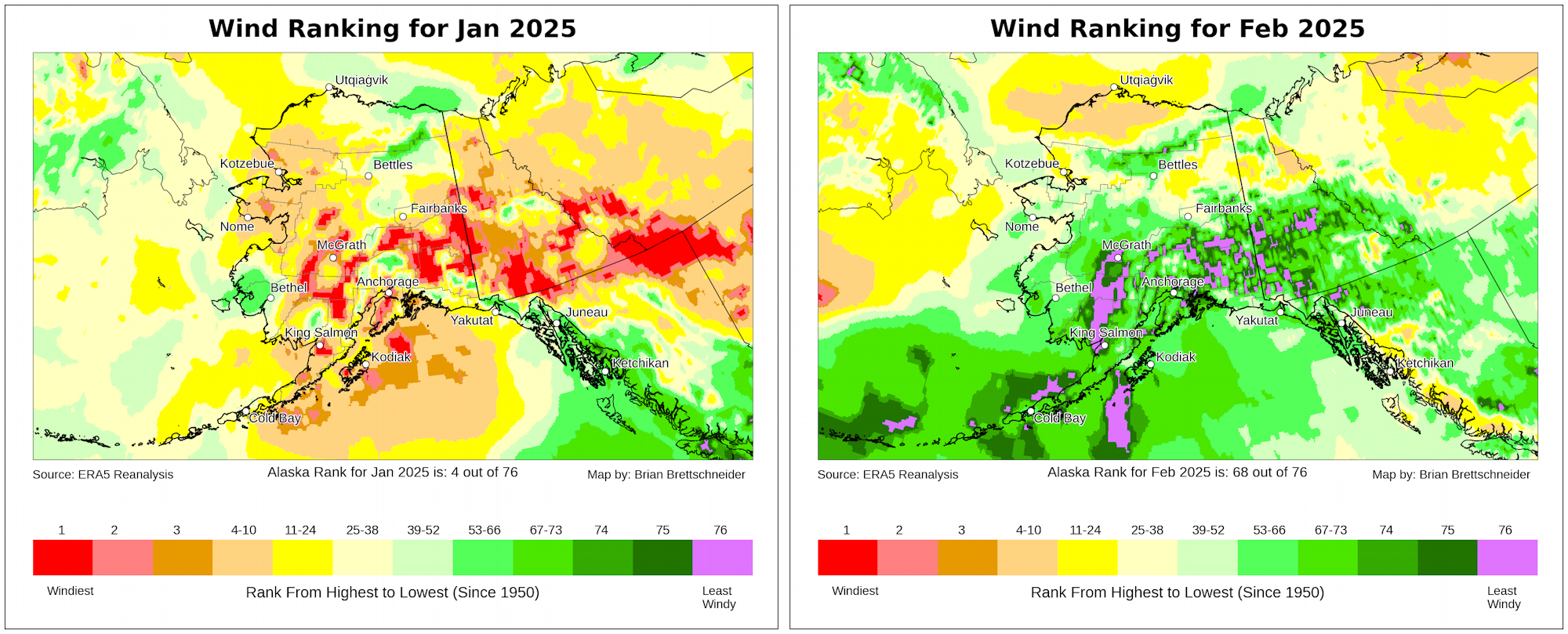 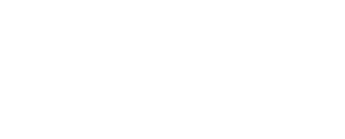 Data: ERA5 courtesy of EMCWF/Copernicus
1991-2020 Baseline
7
[Speaker Notes: AK Summer: 45% of Alaska land area temp above normal, first summer since 2014 with less than half of the state warmer than normal
YT Summer: 4th summer in a row 100% above normal
NWT Summer: 99% above normal but lowest since 2021

AK Summer: 83% of Alaska land area above normal precipitation. Highest since 1998]
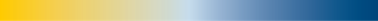 February 2025 sea surface temperatures
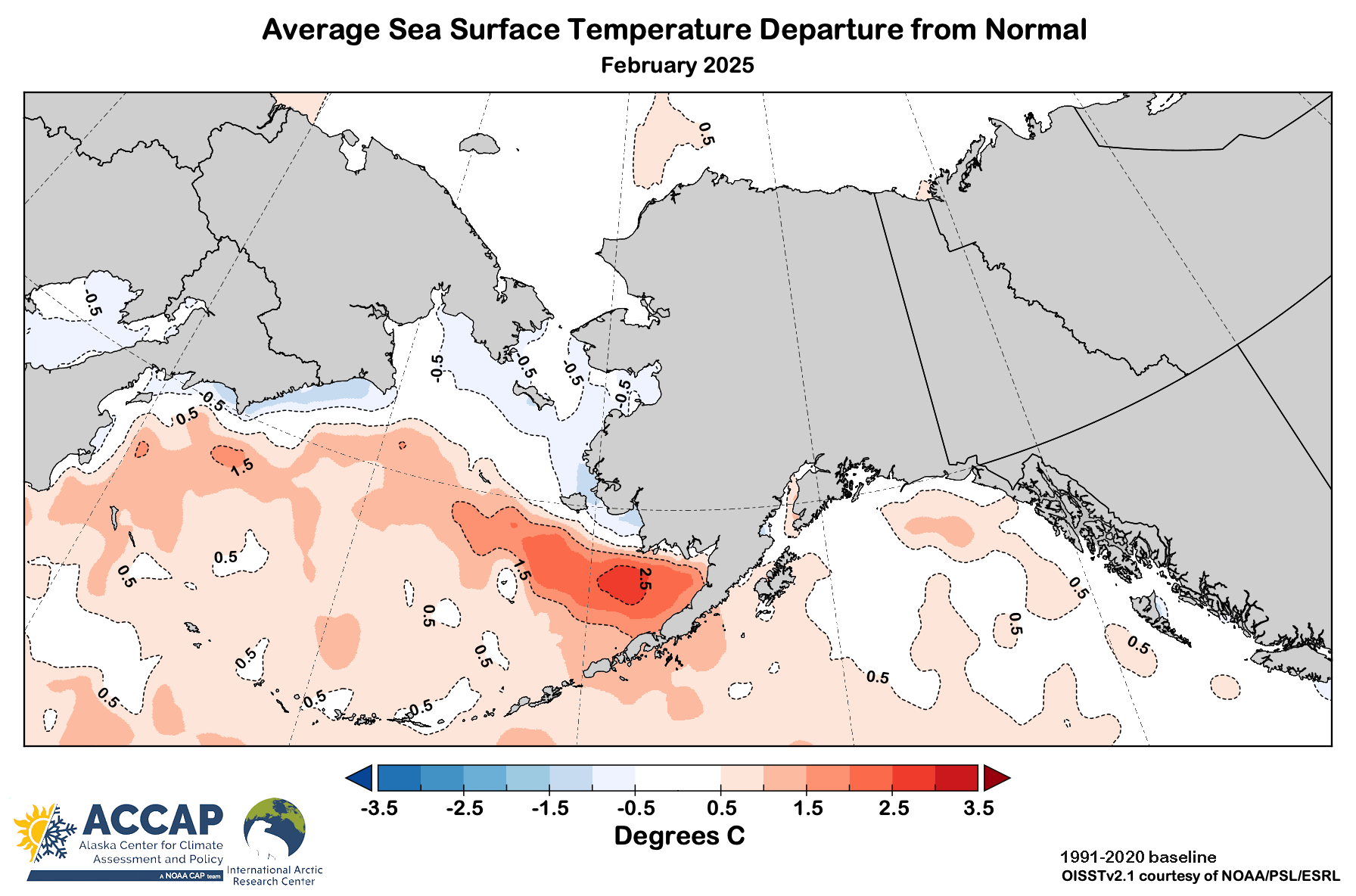 8
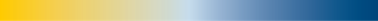 Sea ice extent: winter 2024-25
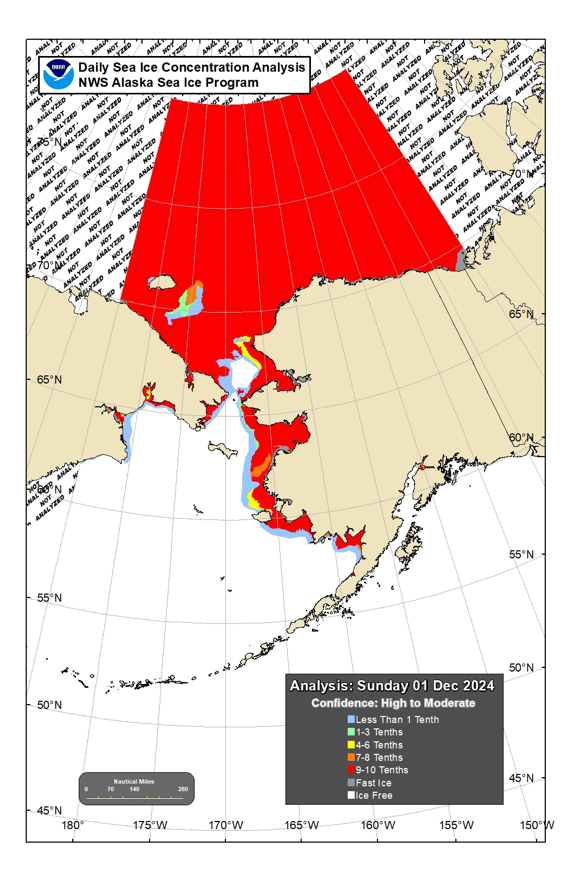 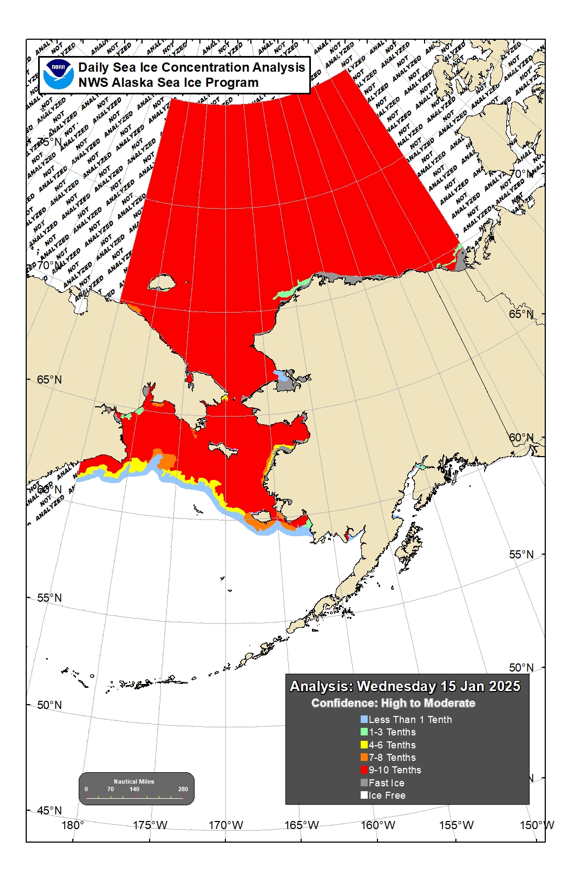 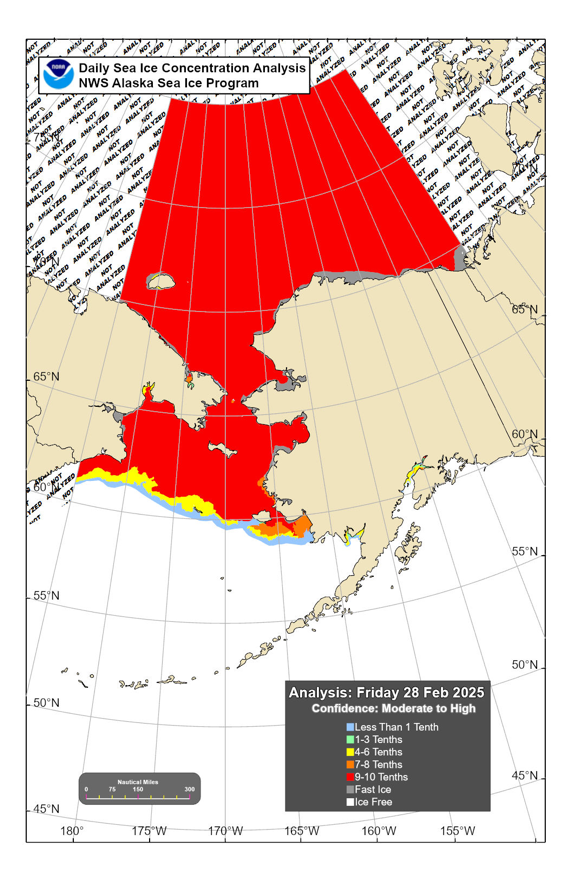 December 1
January 15
February 28
9
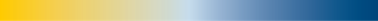 Bering Sea ice extent
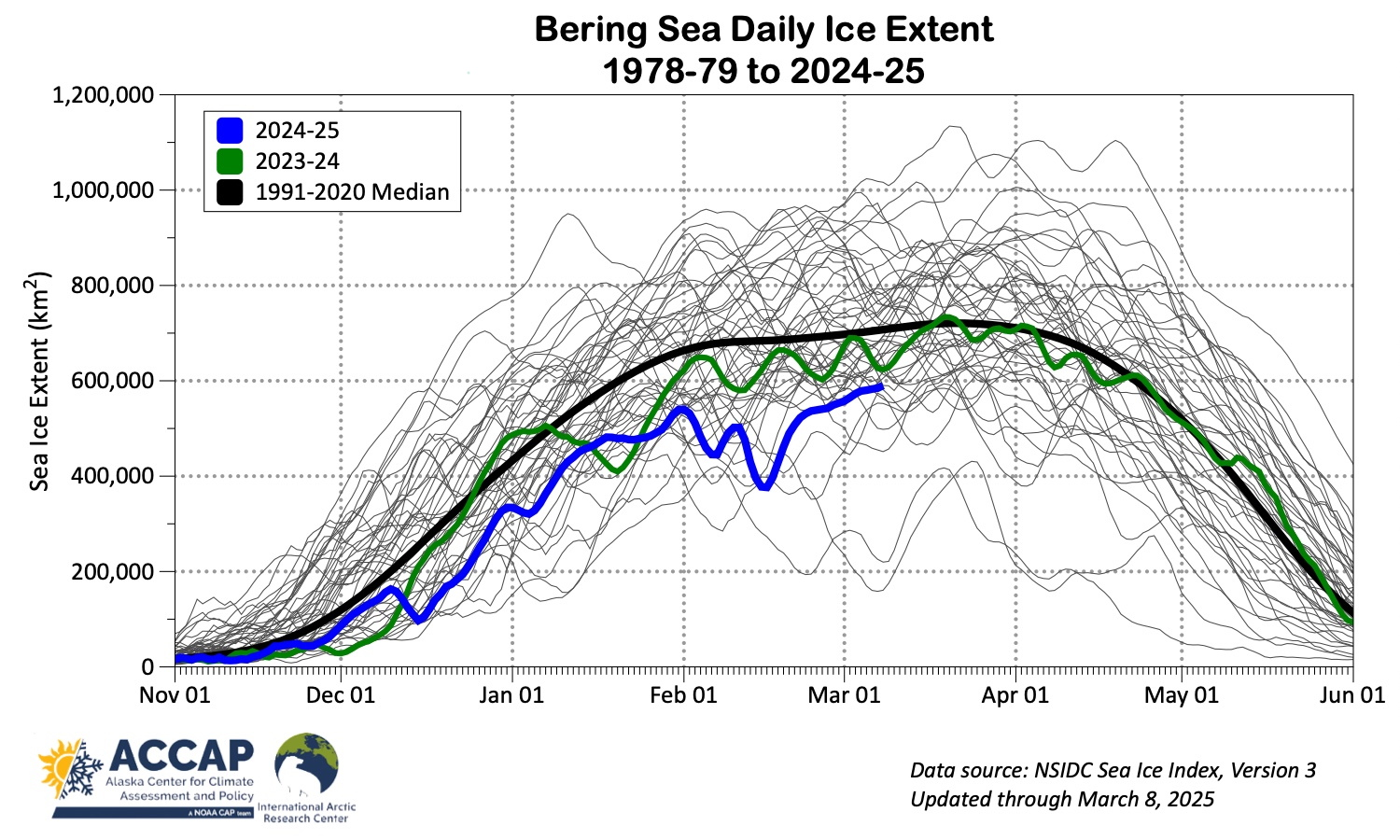 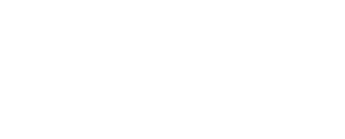 10
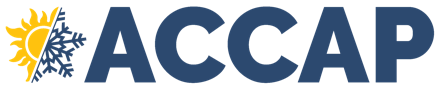 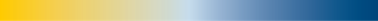 Spring 2025 Outlooks
Arctic Sea Ice Experimental Outlook
Spring Sea surface temperatures
Spring temperature and precipitation
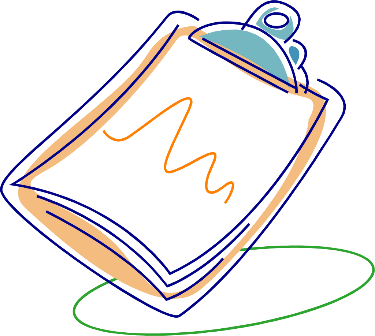 11
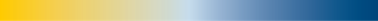 Sea ice outlook: Spring/Summer 2025
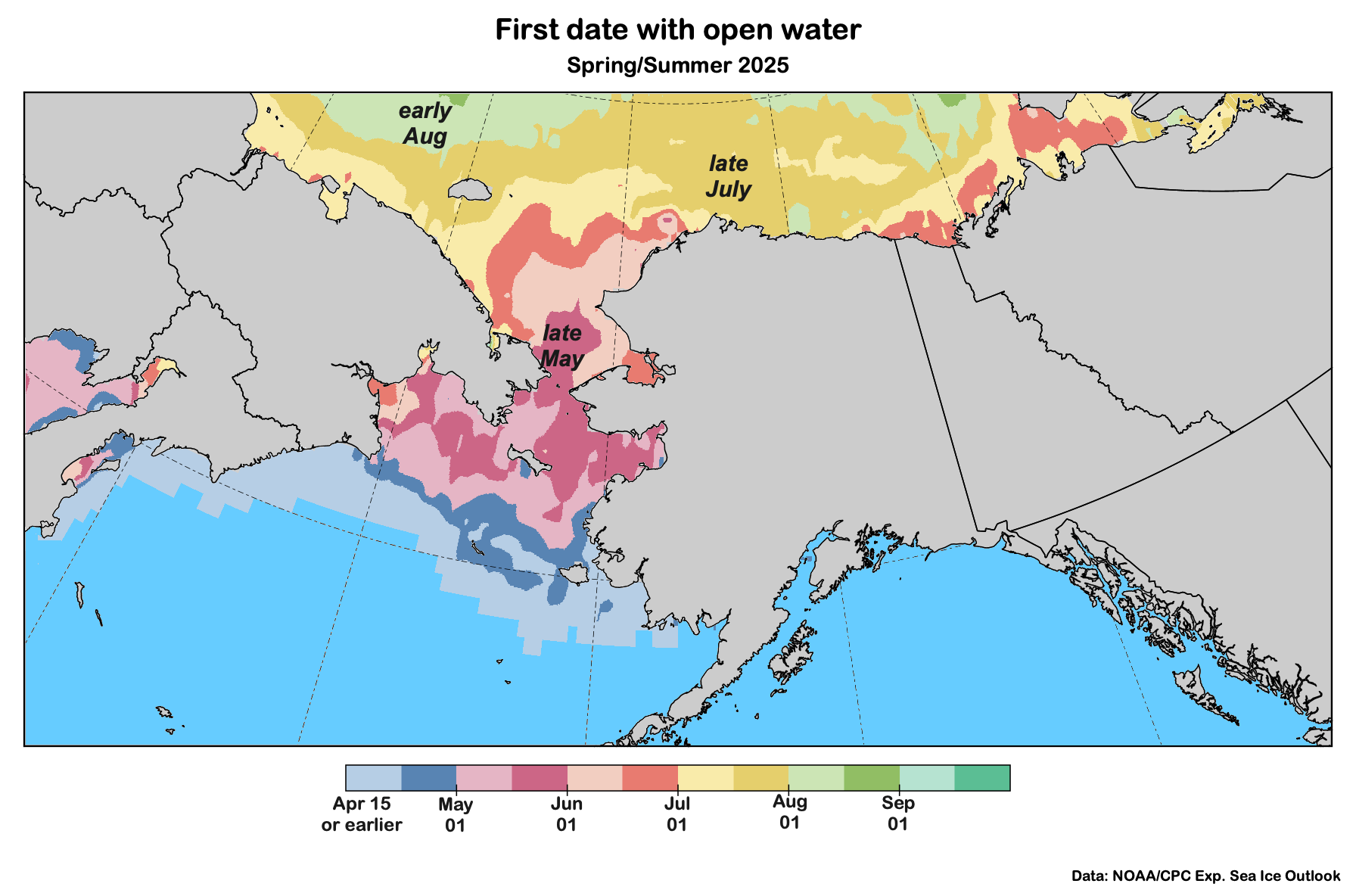 Data: NOAA/Climate Prediction Center Exp. Sea Ice Outlook
Outlook produced from late February 2025 data
12
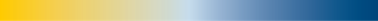 Sea surface temperature: Spring 2025
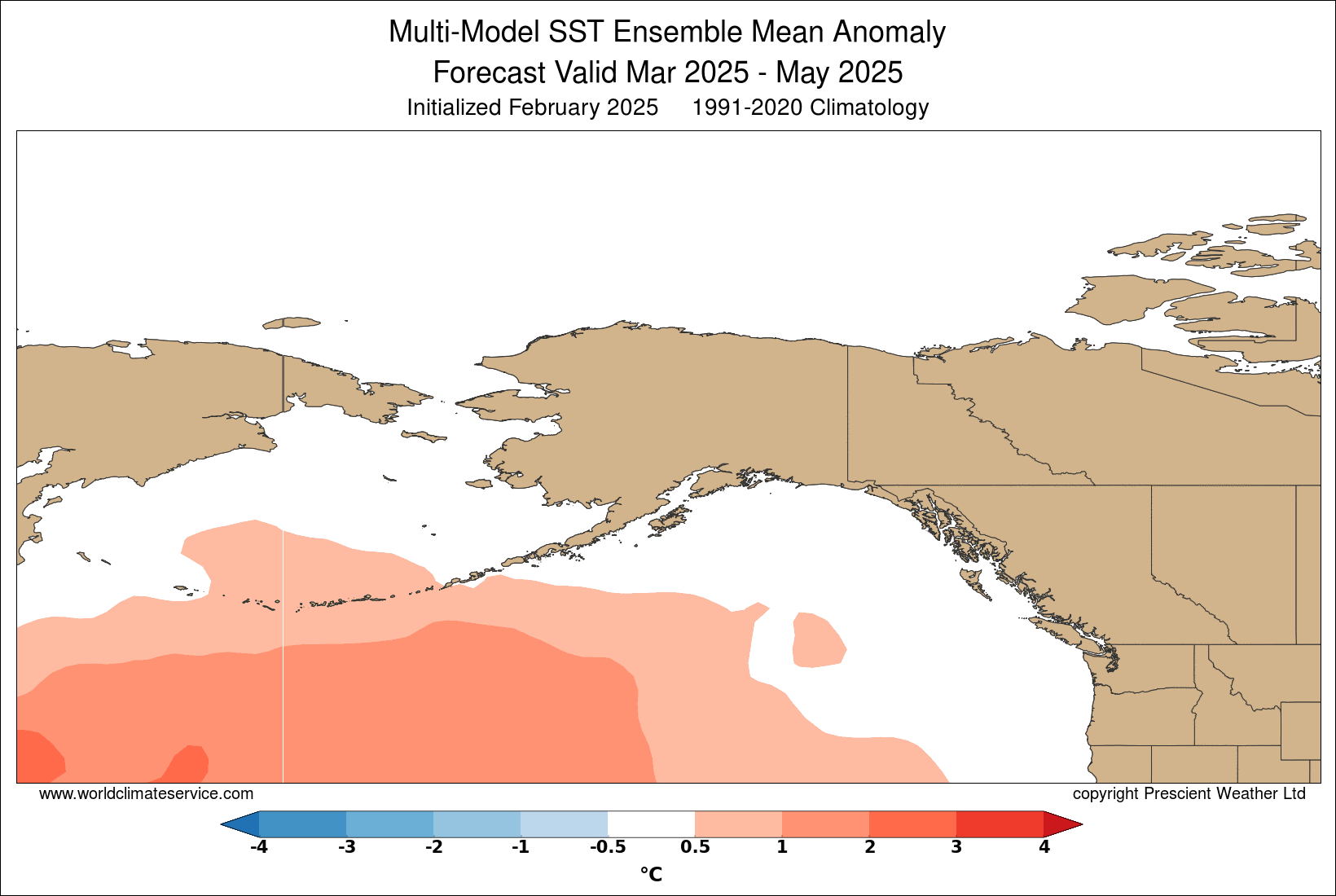 Graphic and outlook courtesy World Climate Service
13
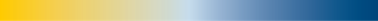 Spring 2025NOAA Climate Prediction Center outlooks
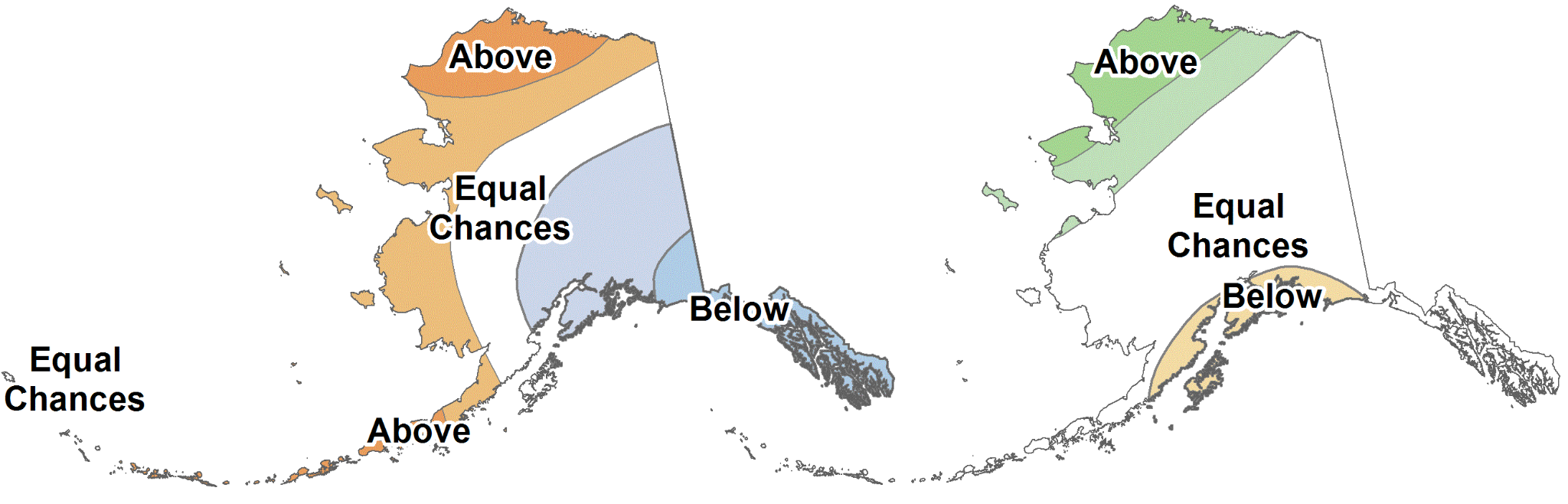 Total Precipitation
Average Temperature
14
March through May 2025
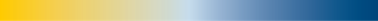 Thanks very muchQuestions?
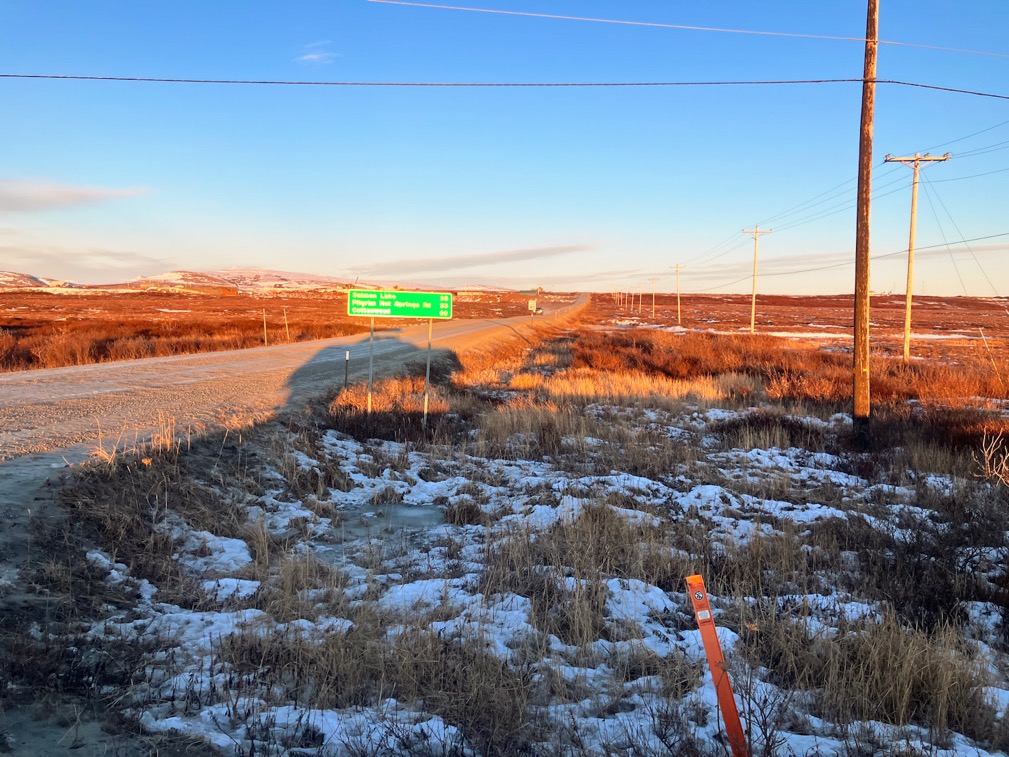 Nome tundra
January 3, 2025
Photo credit: G. Sheffield
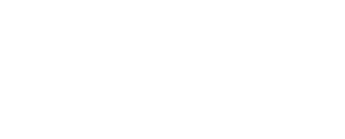 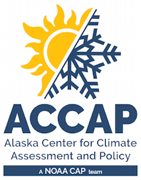 15